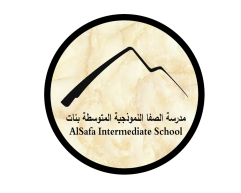 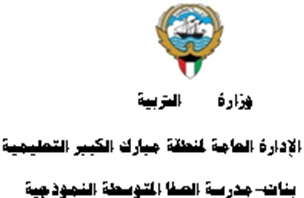 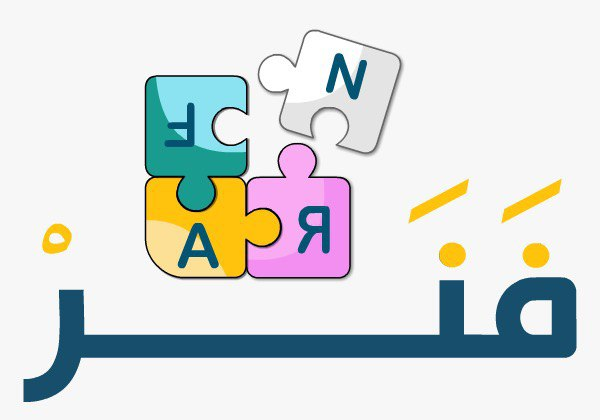 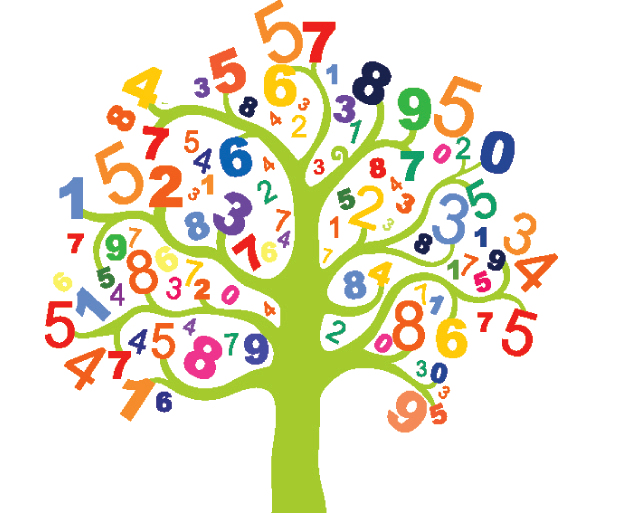 (12 - 2): تجربة عشوائية: الأحداث والاحتمالإعداد المعلمة: أ. نوره راشد
رئيسة قسم الرياضيات : هنادي العمران 
مديرة المدرسة : أ / ليلى حسين  اكبر
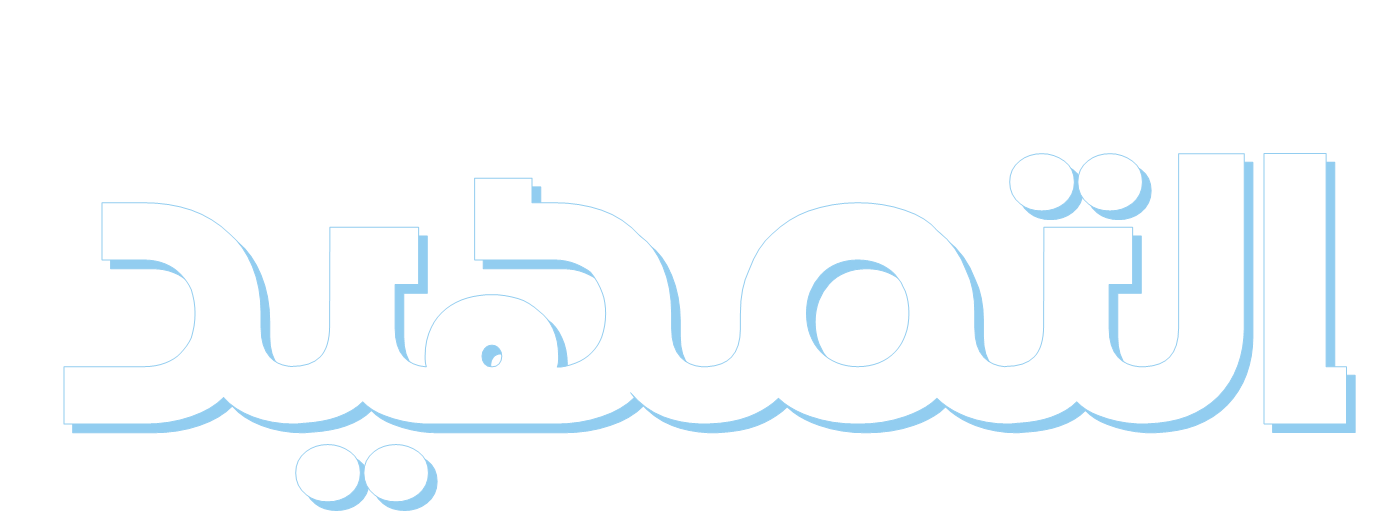 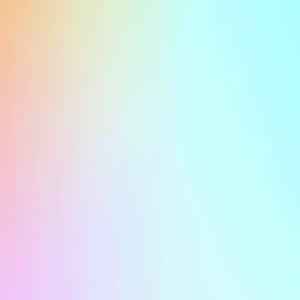 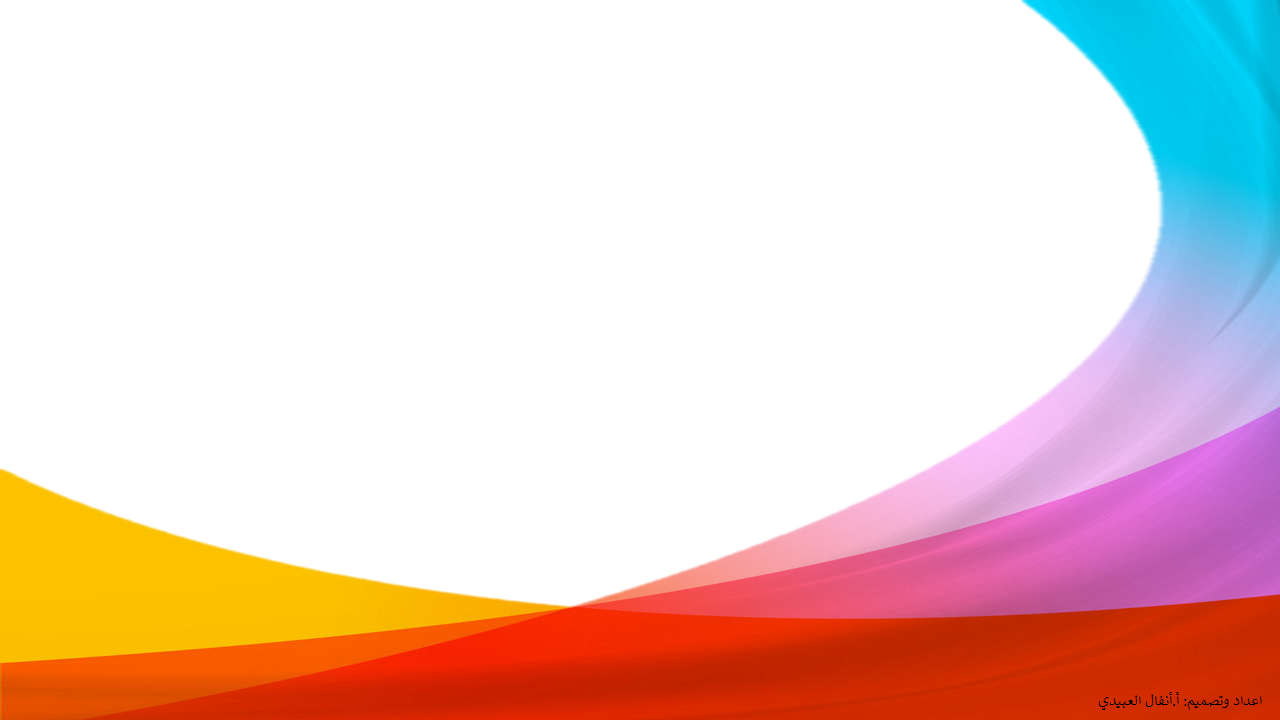 اختاري بطاقة ليظهر السؤال
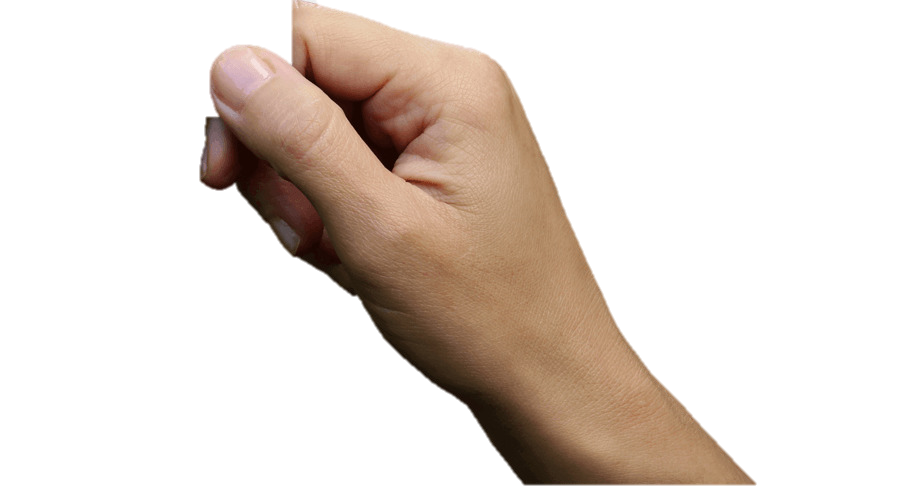 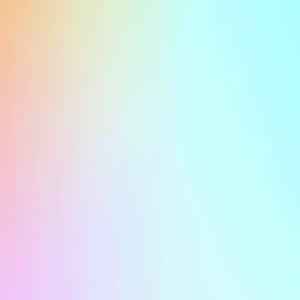 أوجدي الناتج : 
2 × 3 × 2 =
12
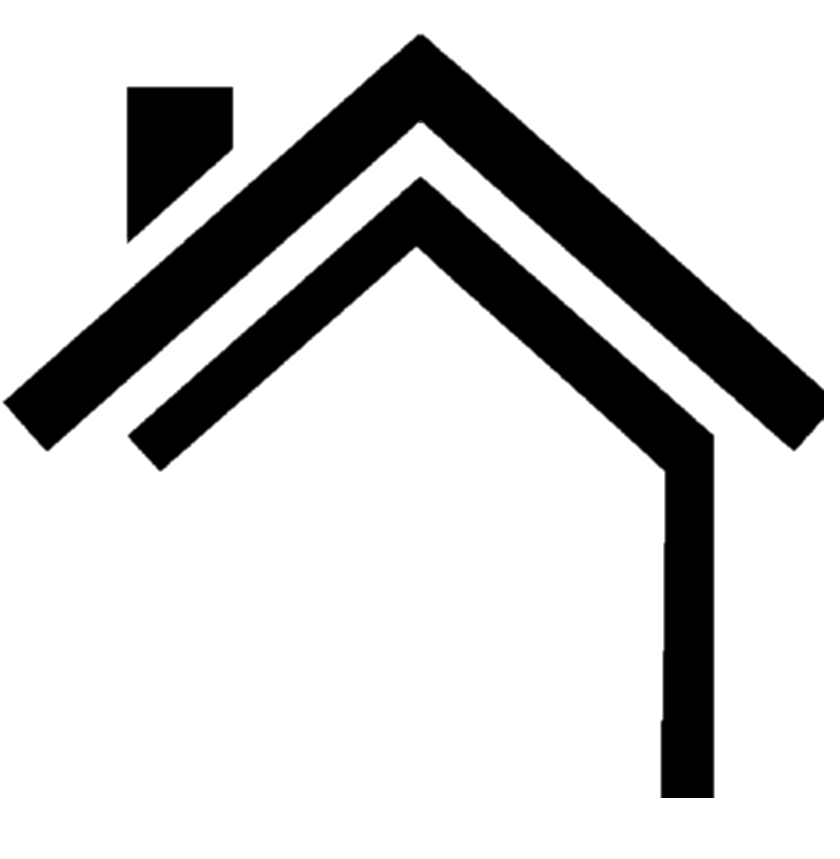 عودة
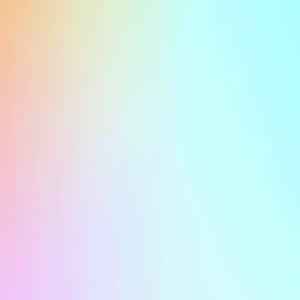 أوجدي الناتج:
5 × 5 =
كم عمرك .؟
25
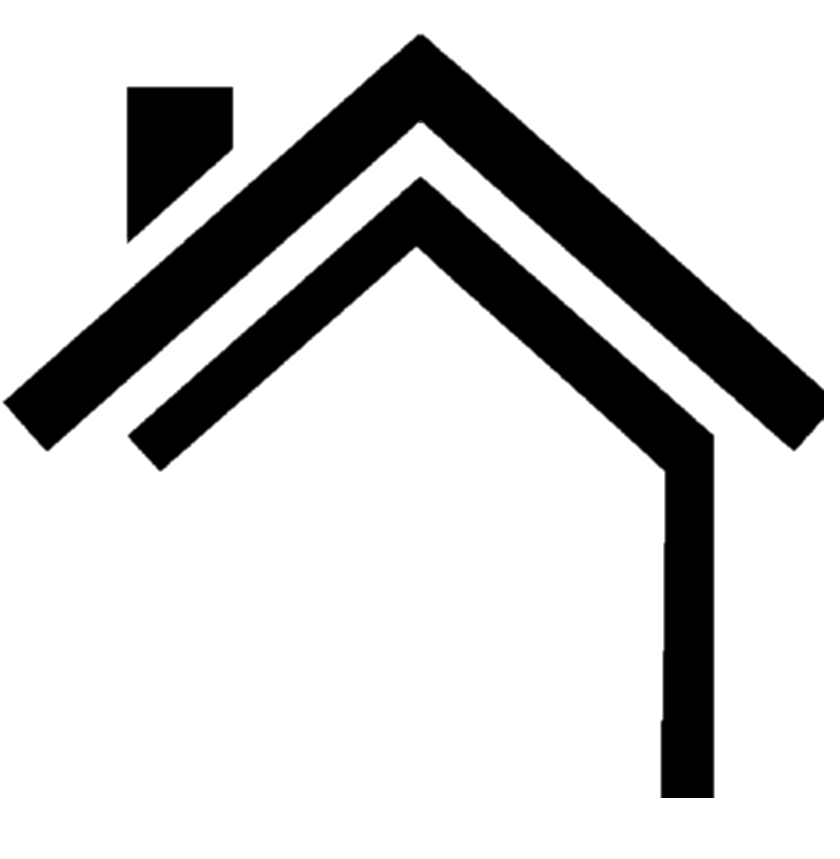 عودة
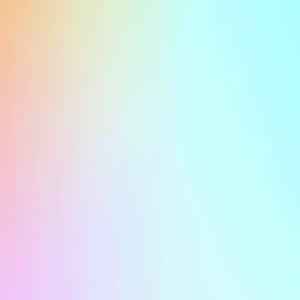 أين تسكن ؟
أوجدي الناتج:
2 × 2 =
4
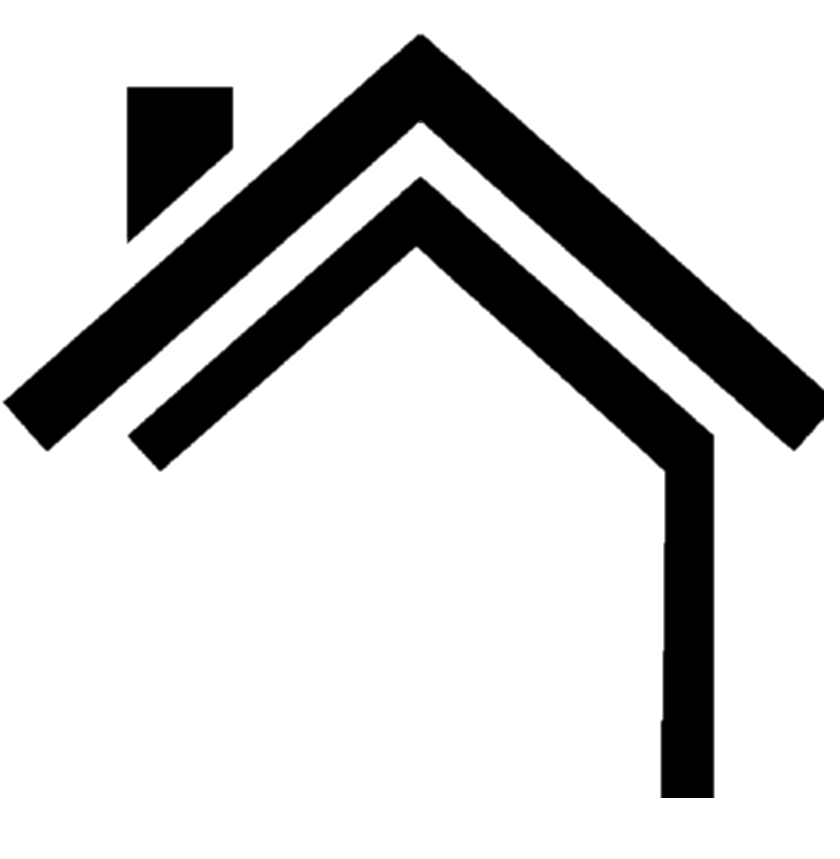 عودة
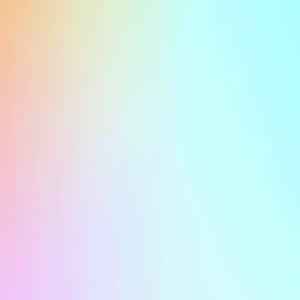 ما هي فاكهتك المفضلة ؟
أوجدي الناتج:
3 × 3 =
9
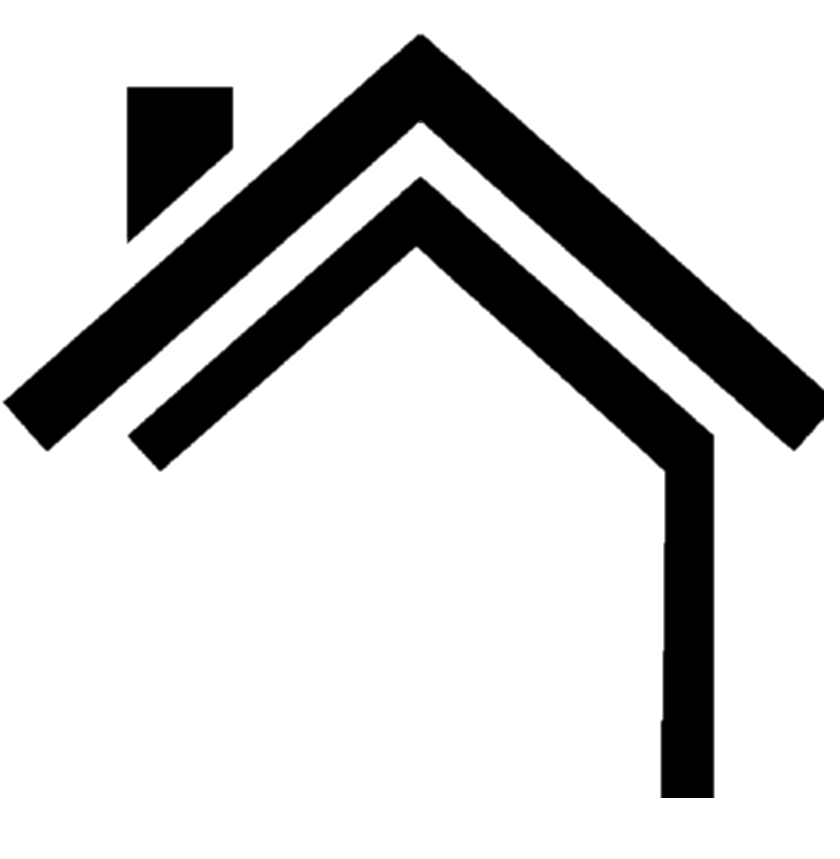 عودة
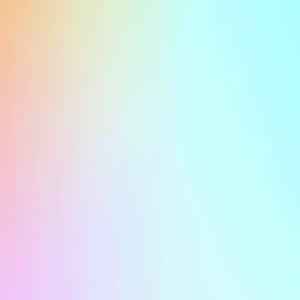 هل لديك أخوة ؟
باستخدام مبدأ العد أوجدي عدد النتائج من رمي قطعة نقود  معدنية ثم مكعب نرد:
2 × 6 = 12
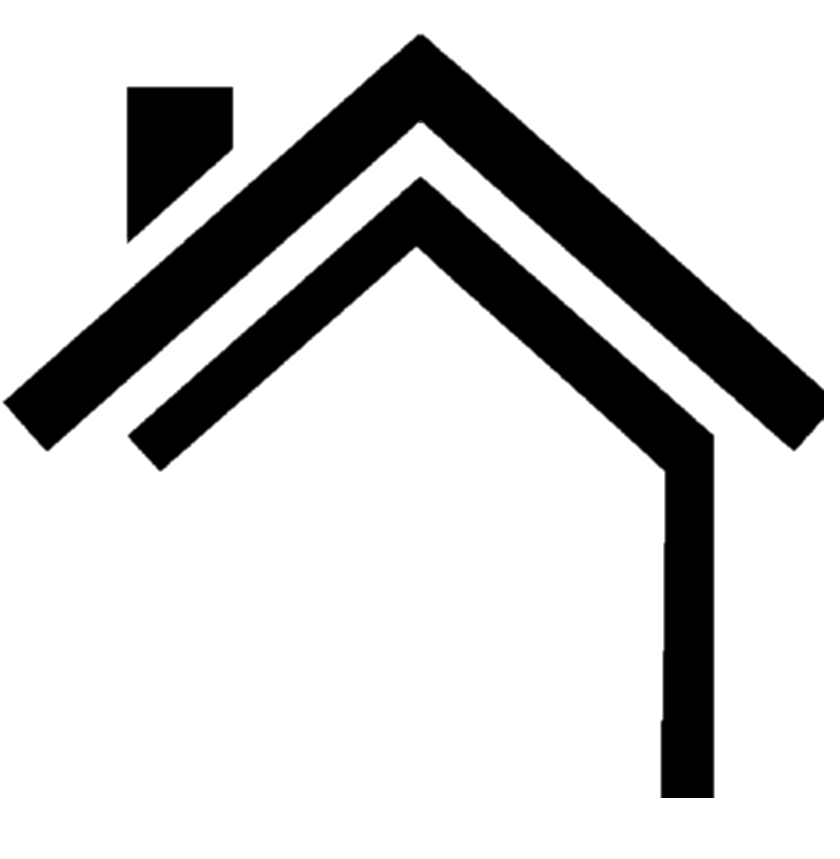 عودة
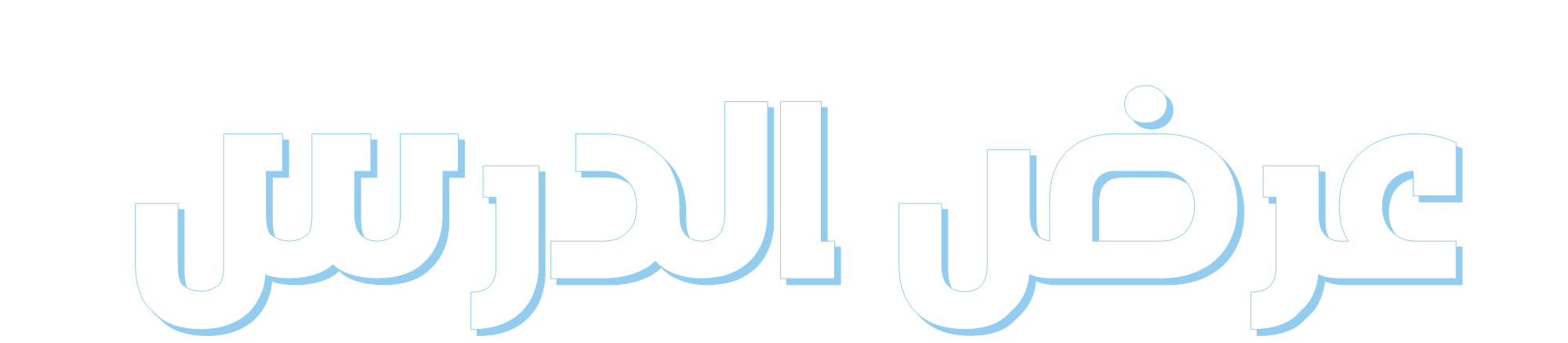 صفحة 192
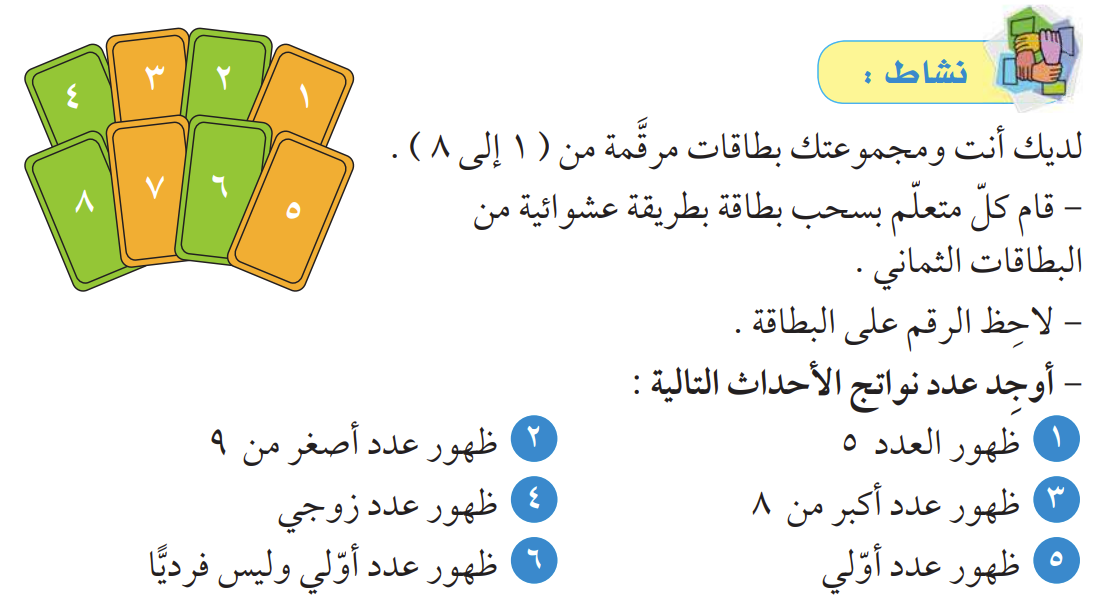 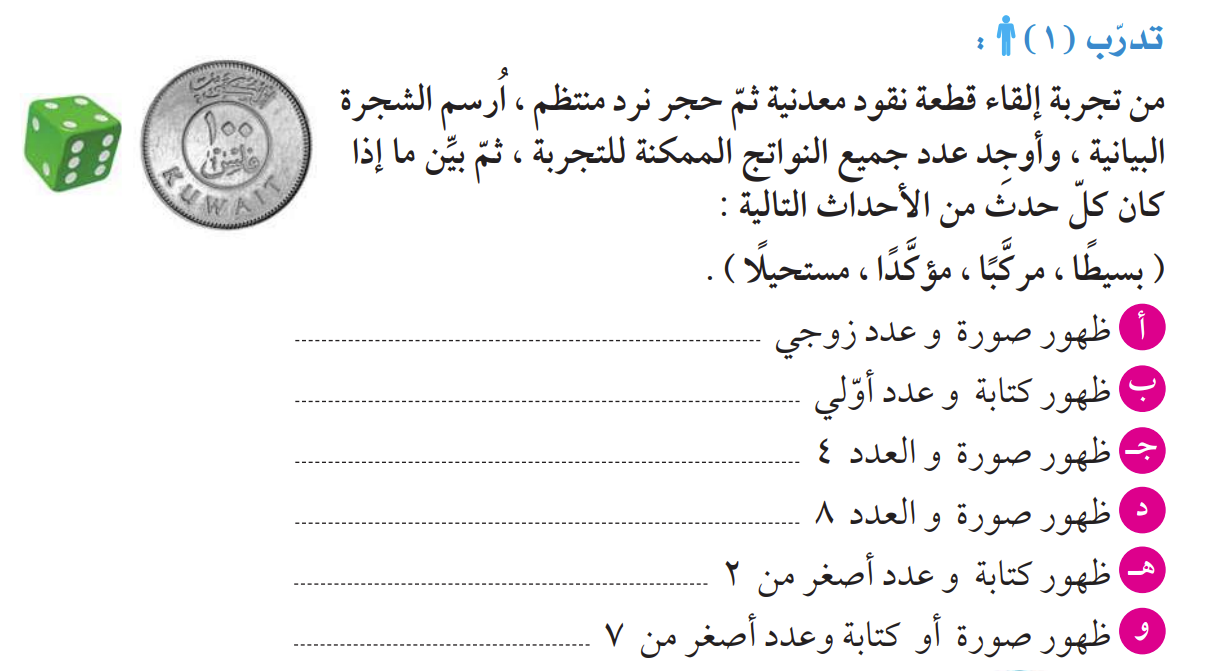 حدث مركب
حدث مركب
حدث بسيط
حدث مستحيل
حدث بسيط
صفحة 193
حدث مؤكد
-
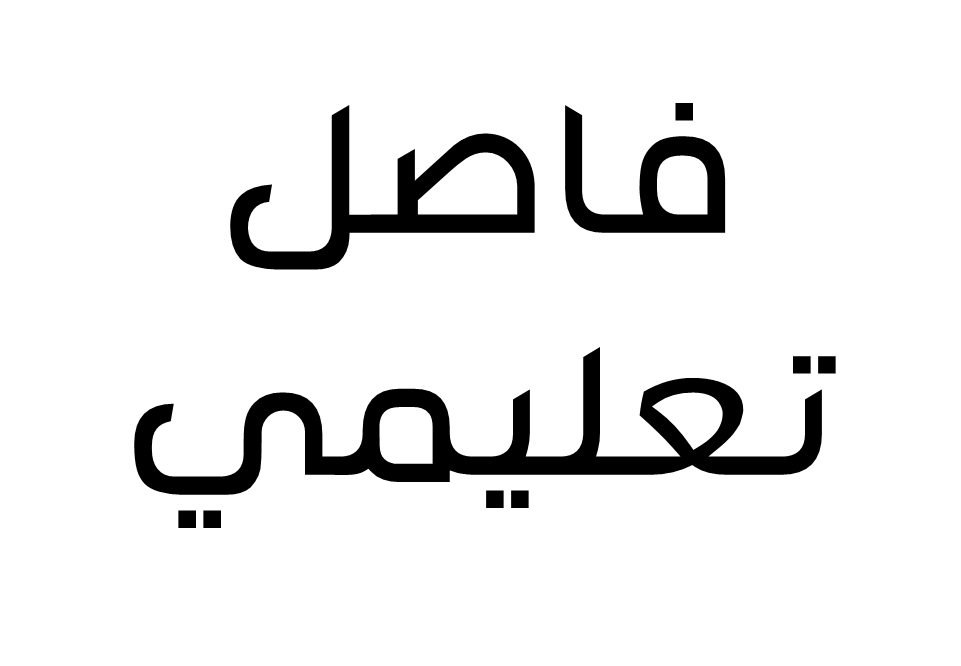 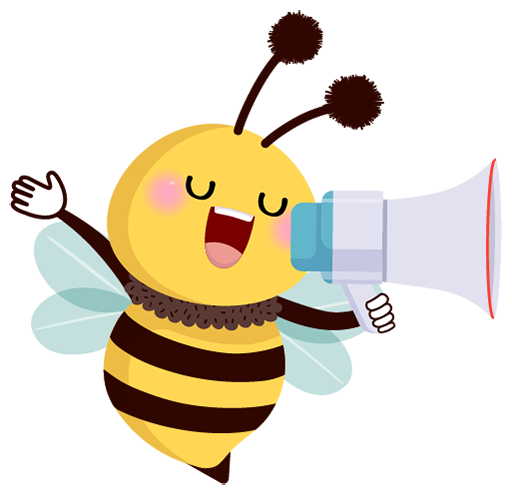 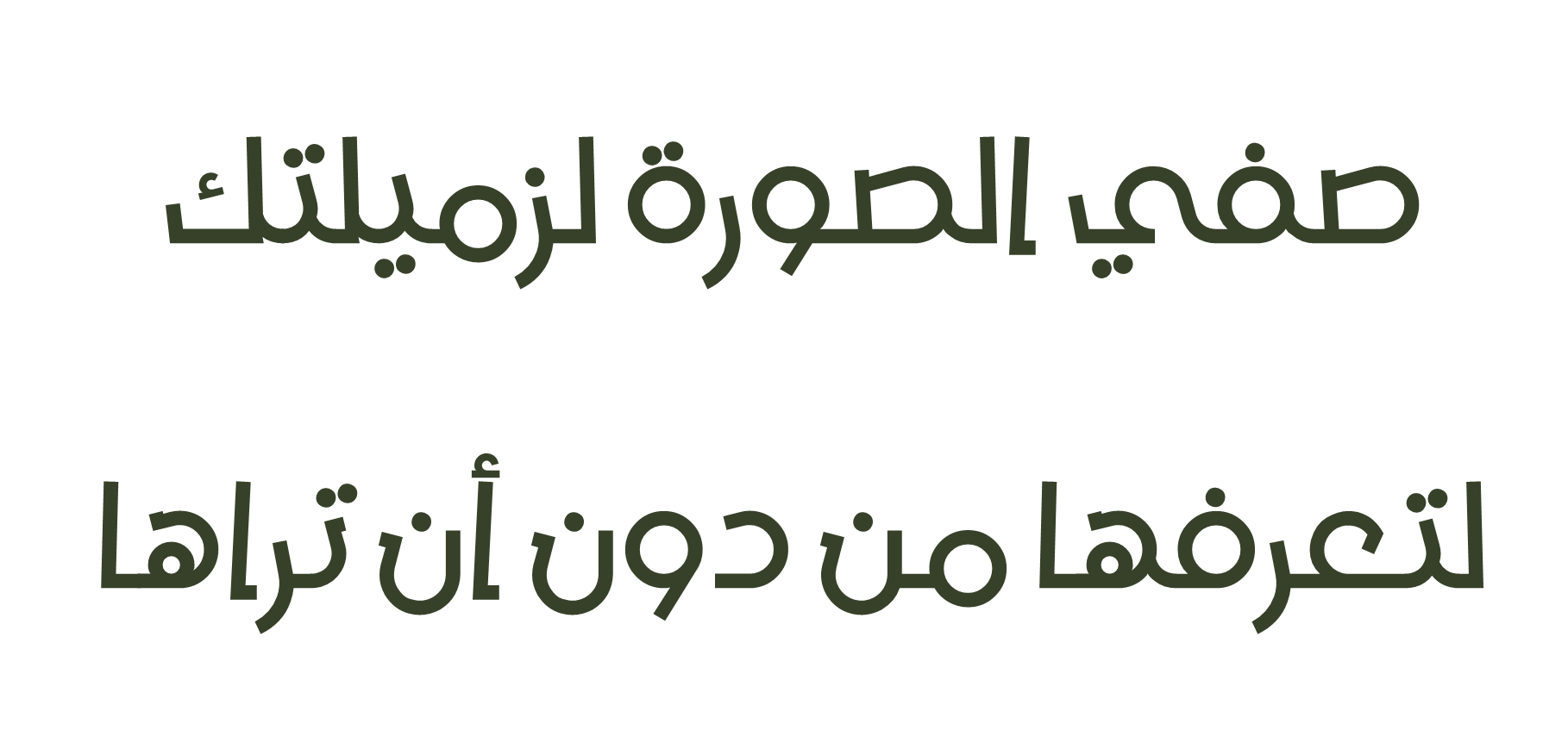 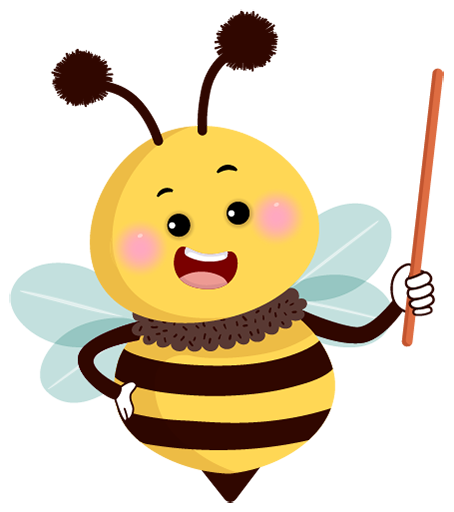 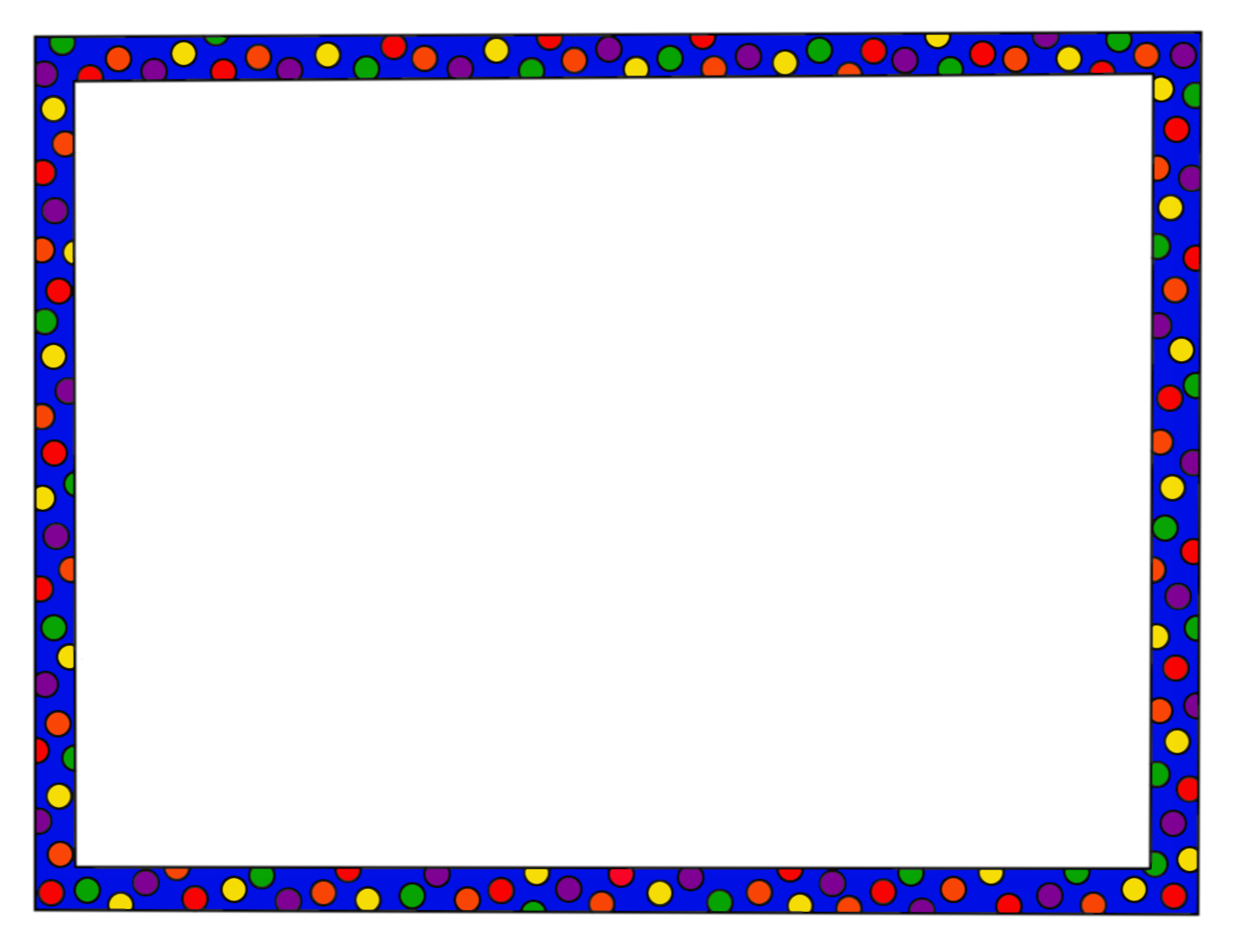 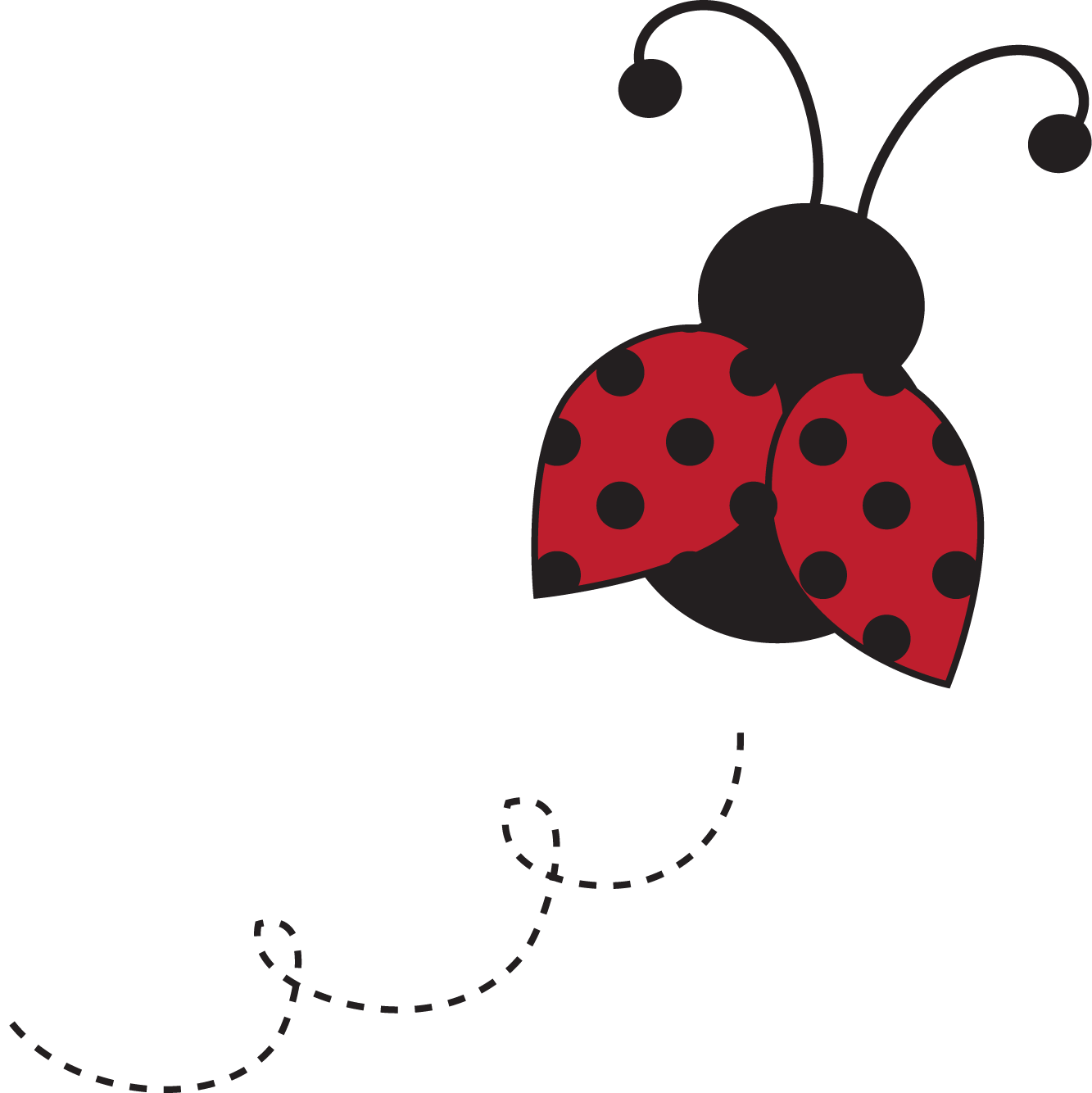 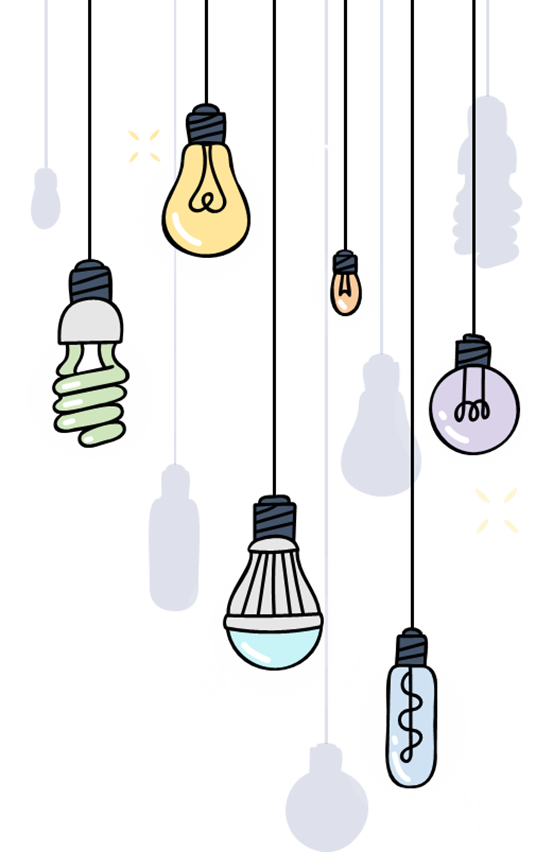 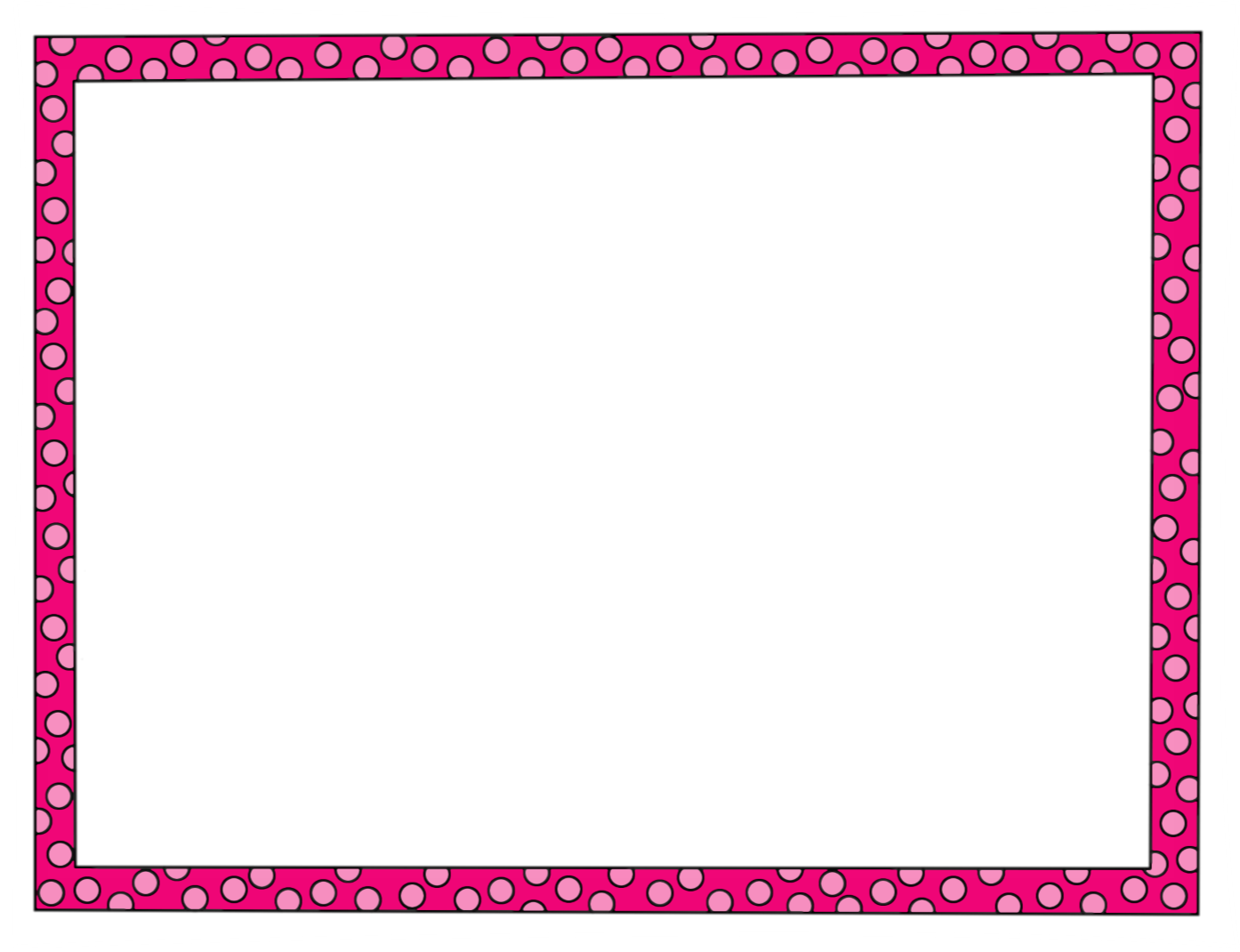 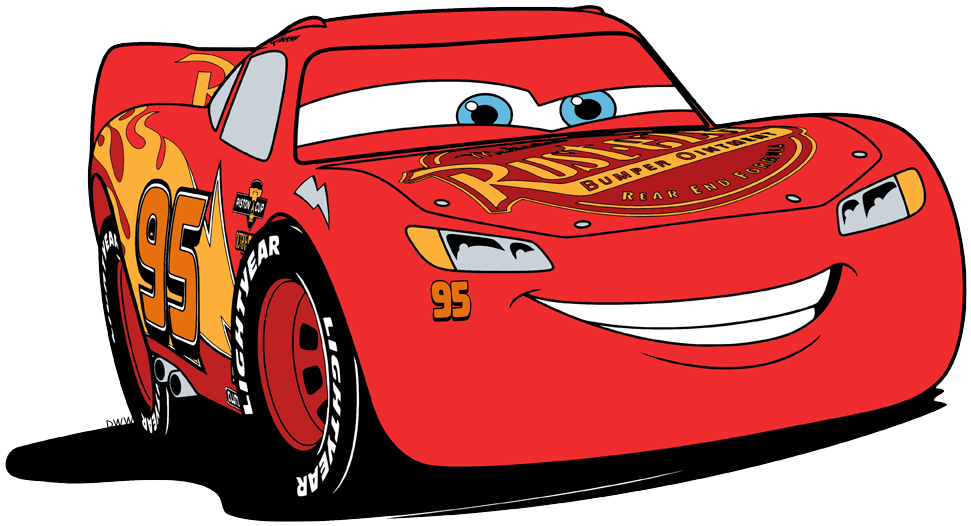 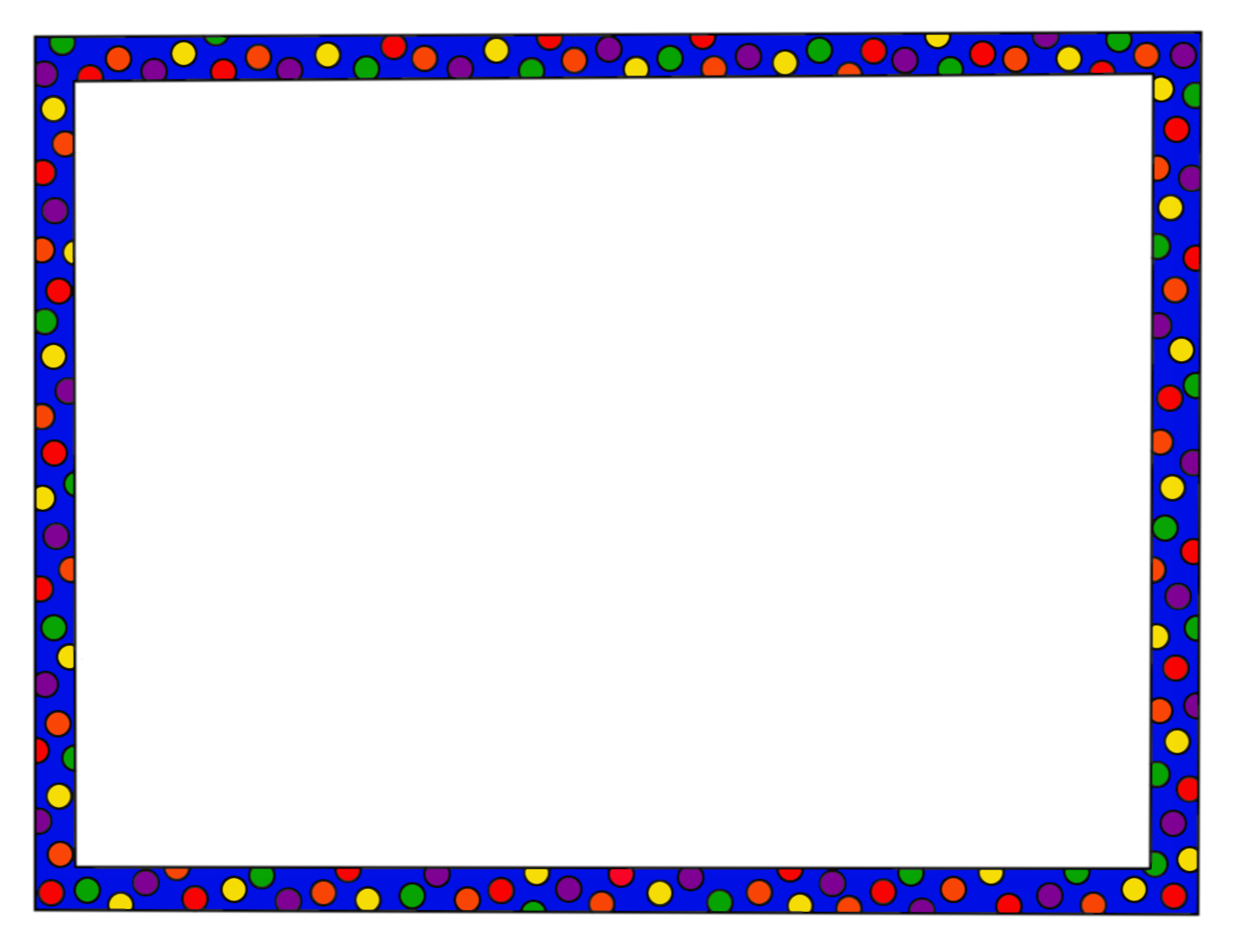 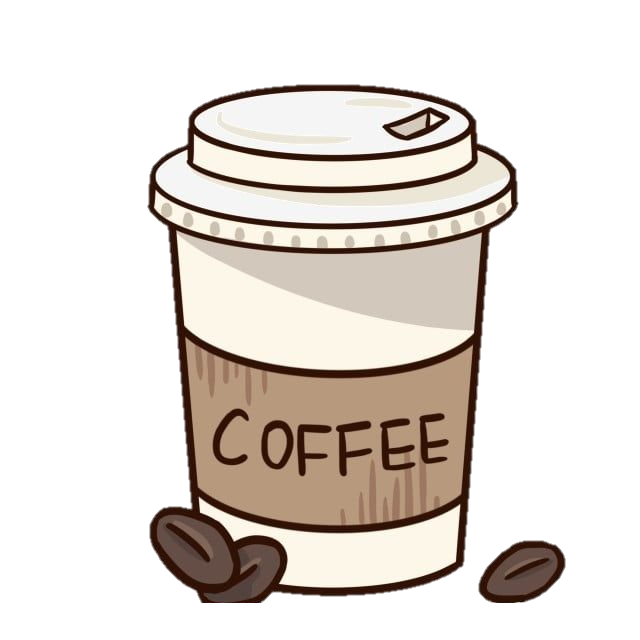 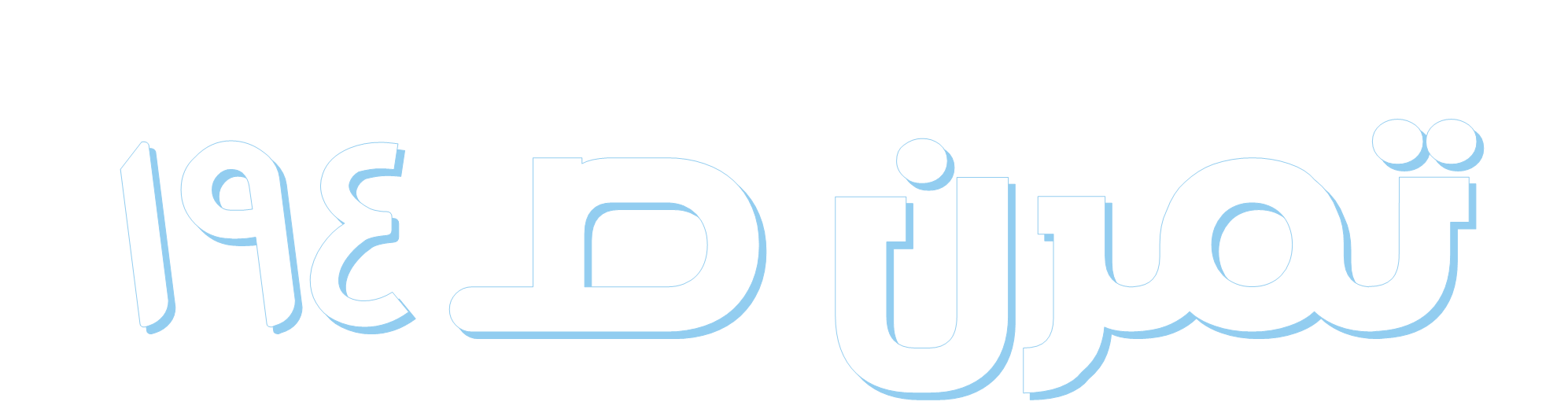 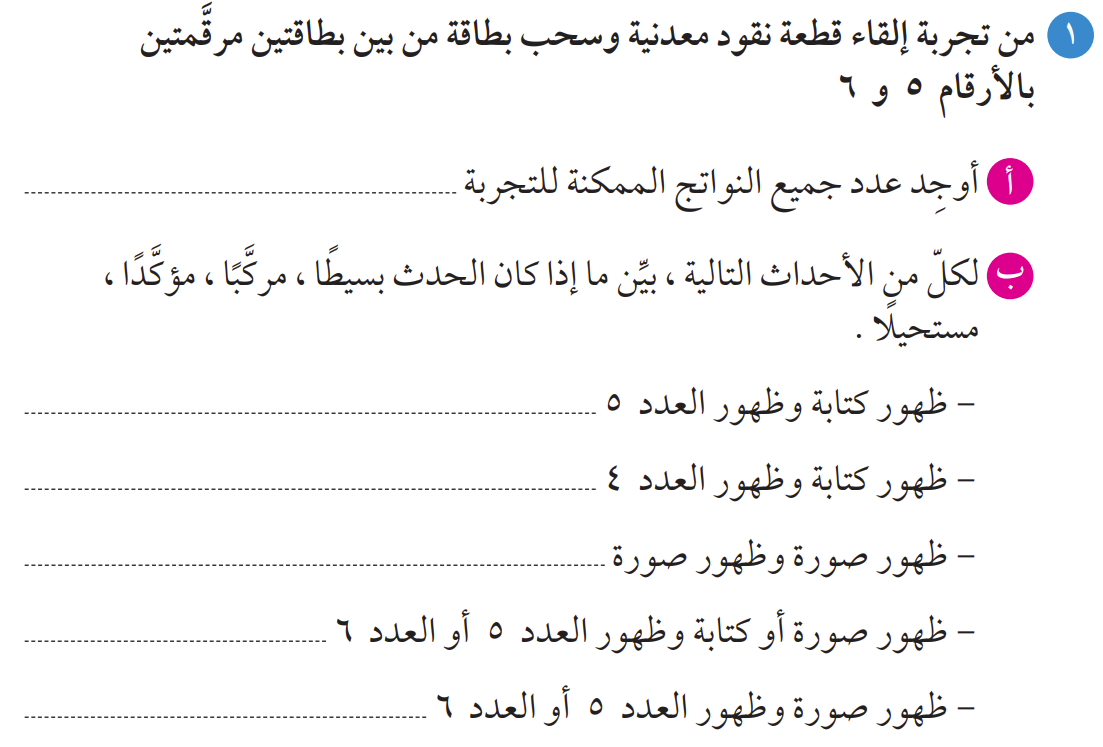 2 × 2 = 4
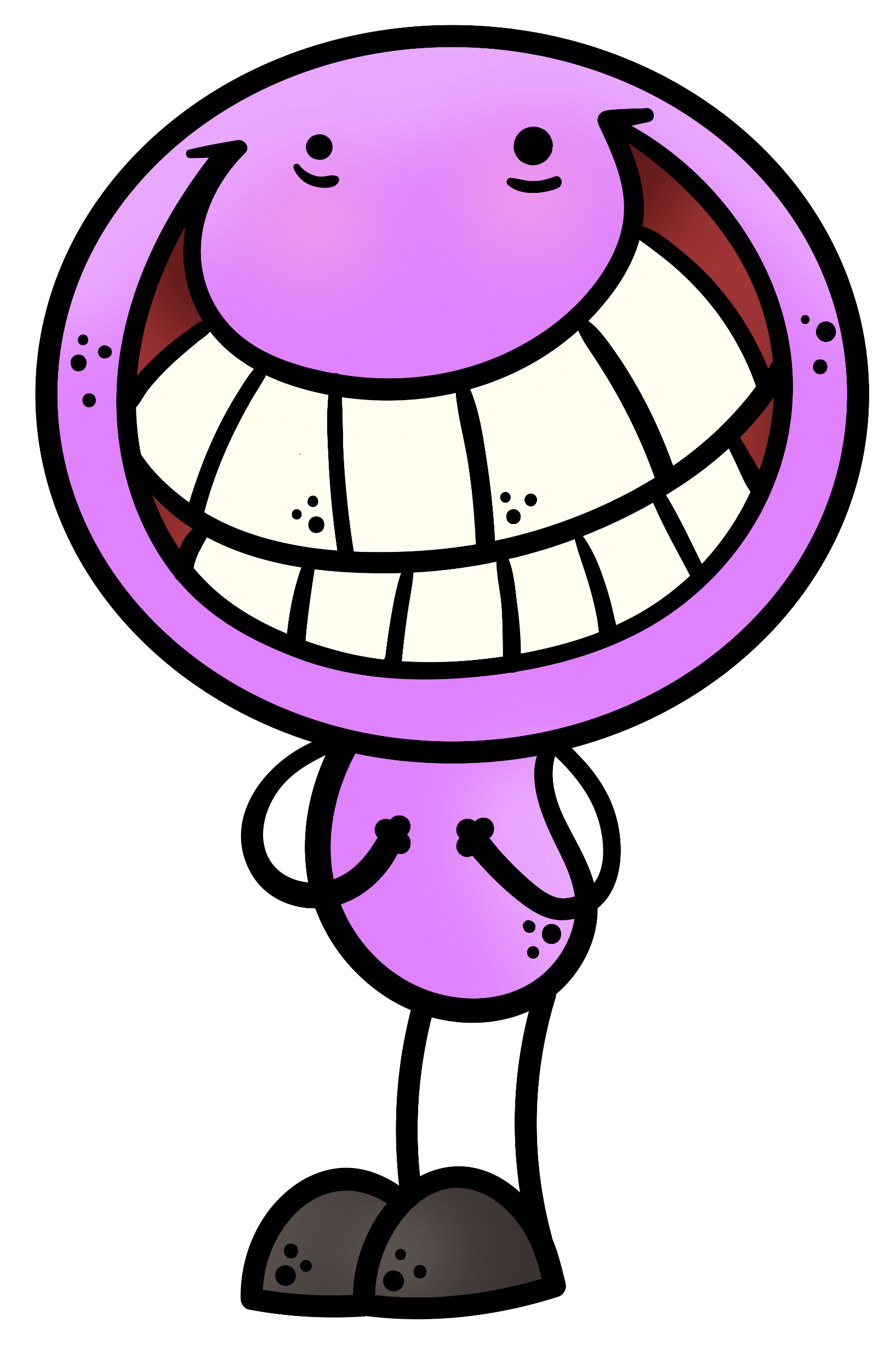 حدث بسيط
حدث مستحيل
حدث مستحيل
حدث مؤكد
حدث مركب
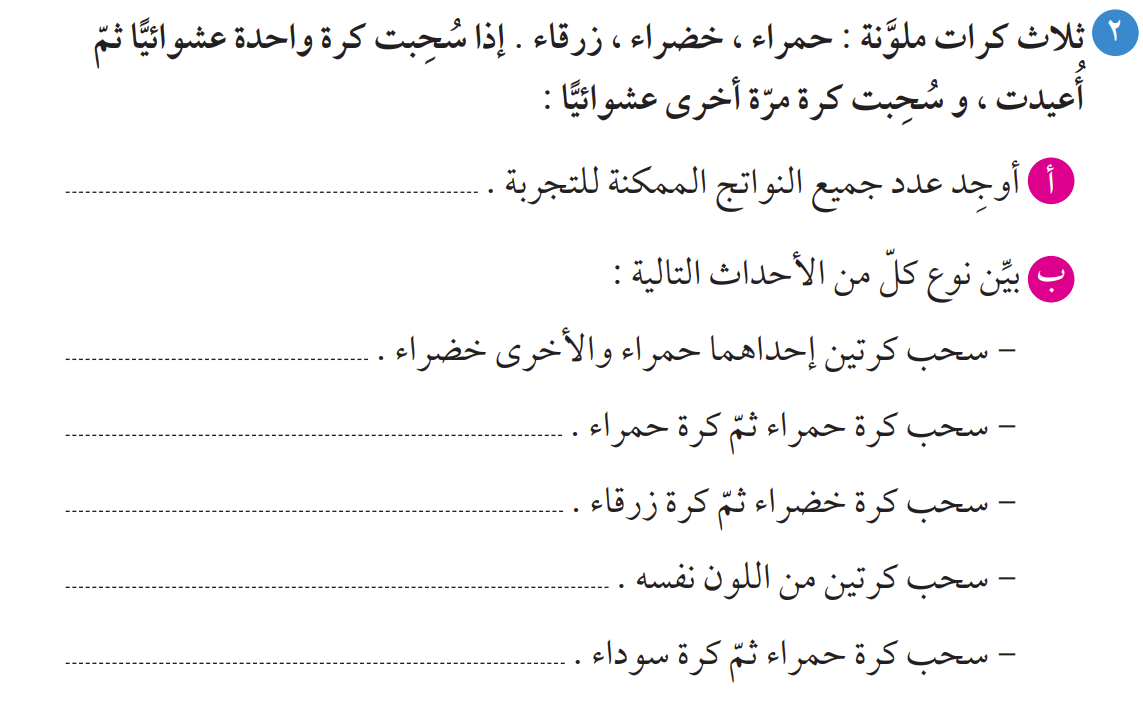 3 × 3 = 9
حدث بسيط
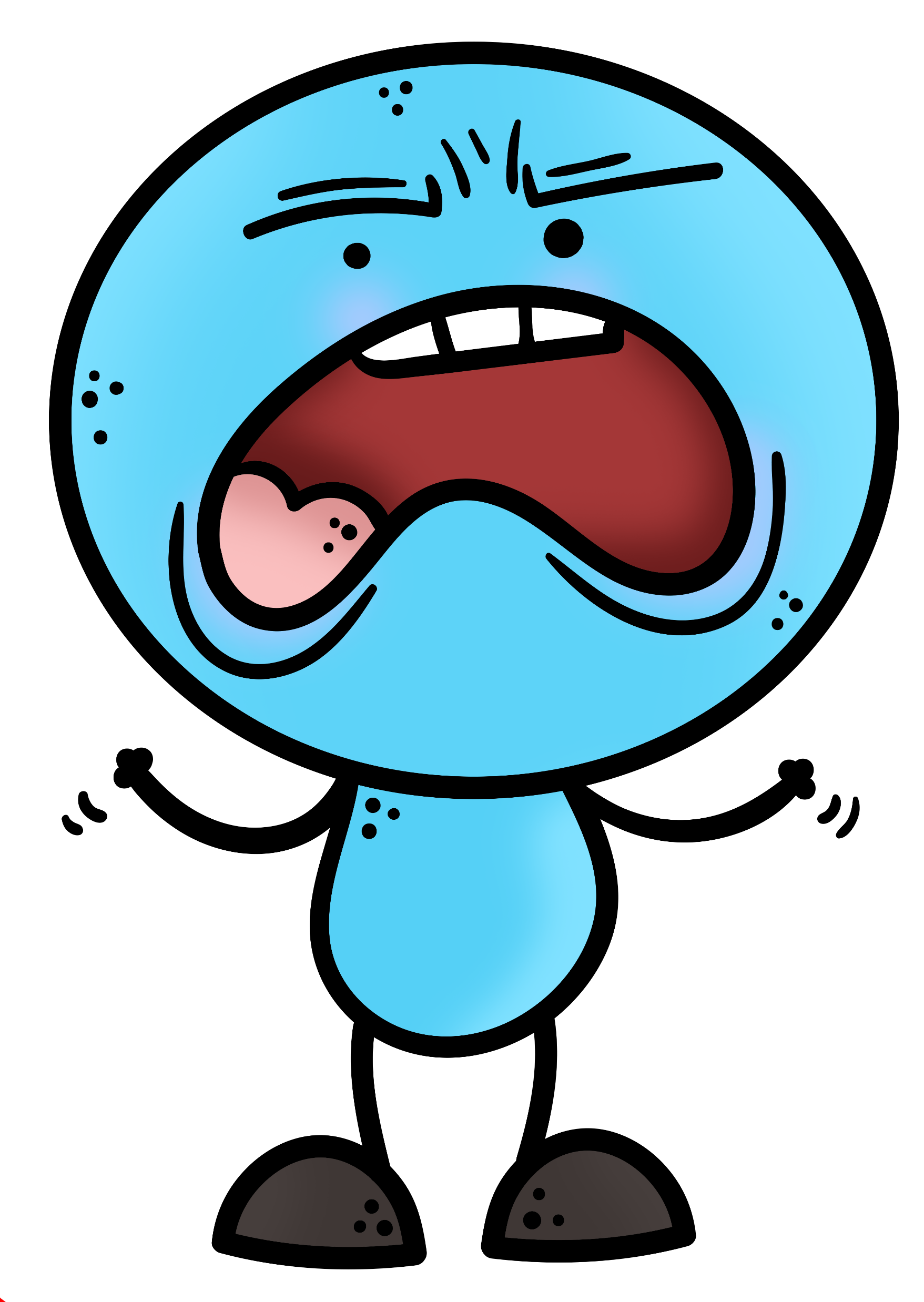 حدث بسيط
حدث بسيط
حدث مركب
حدث مستحيل
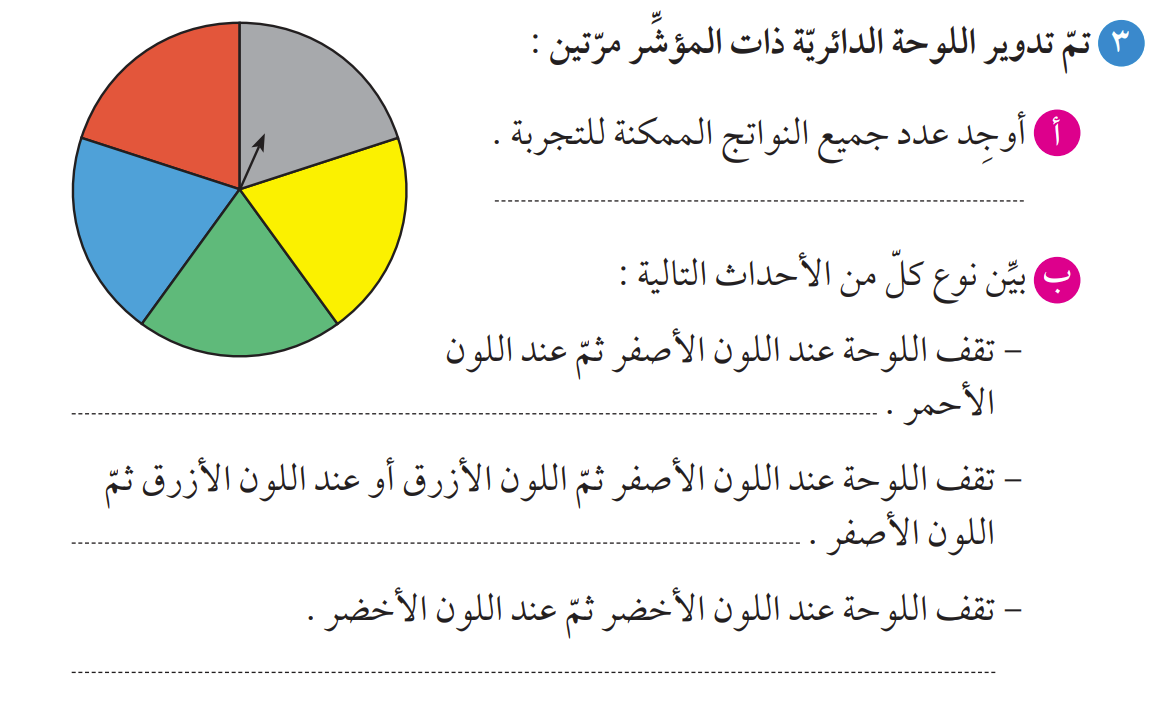 5 × 5 = 25
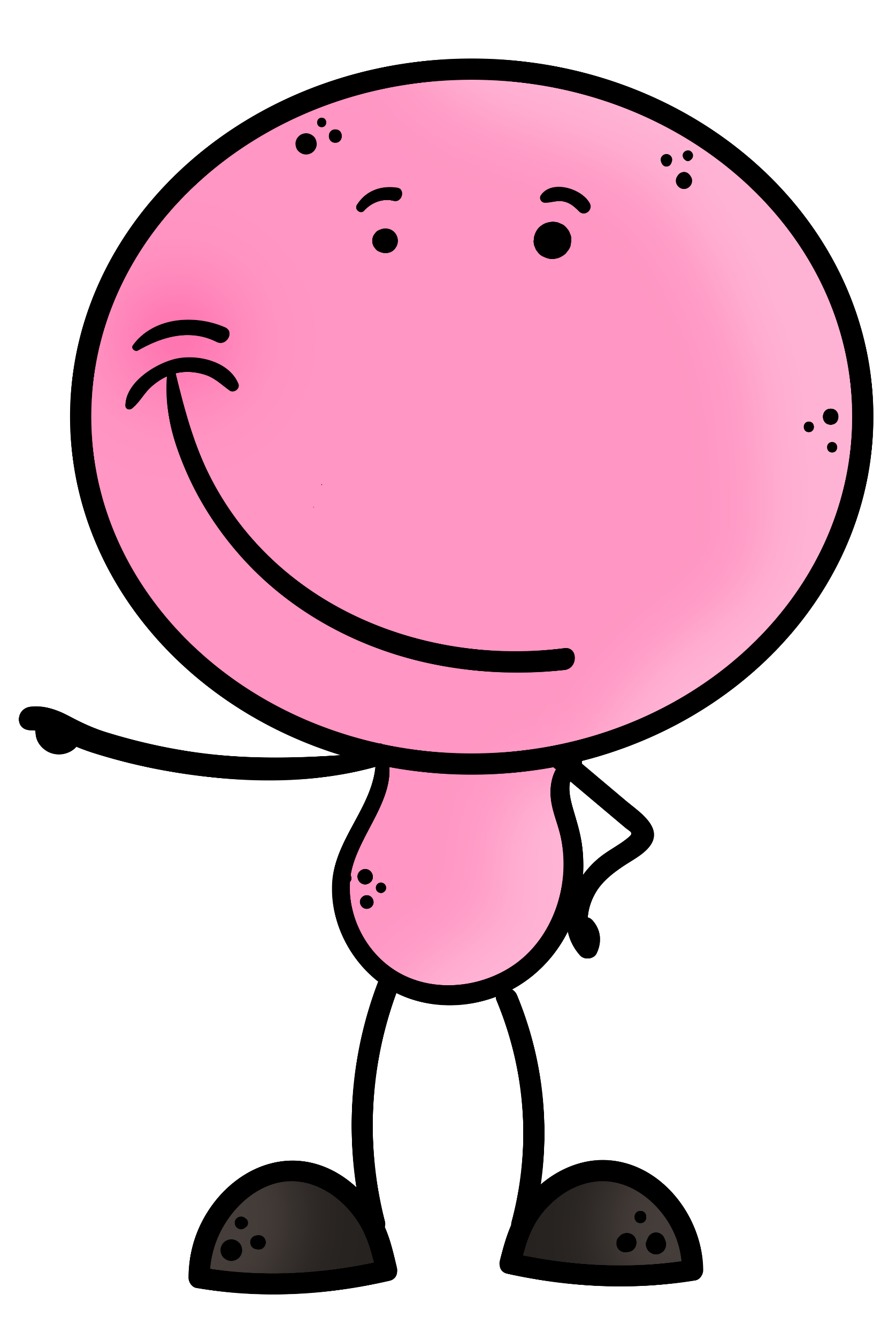 حدث بسيط
حدث مركب
حدث بسيط
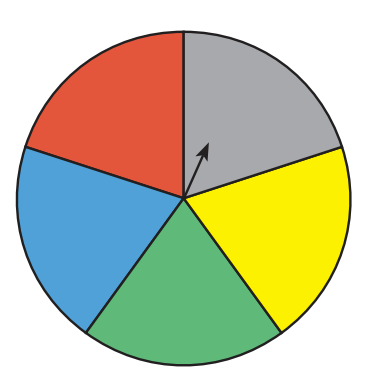 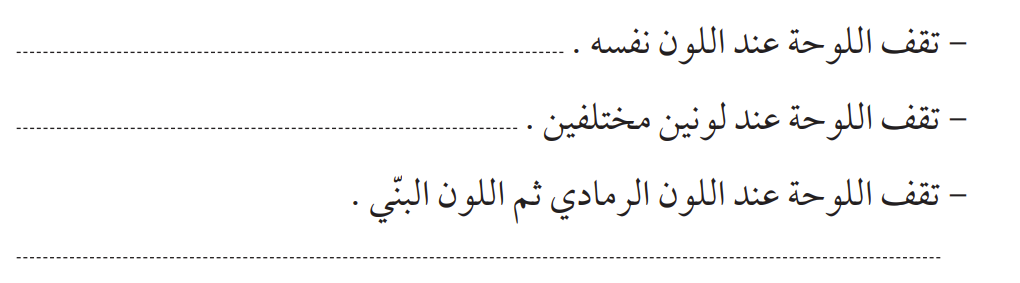 حدث مركب
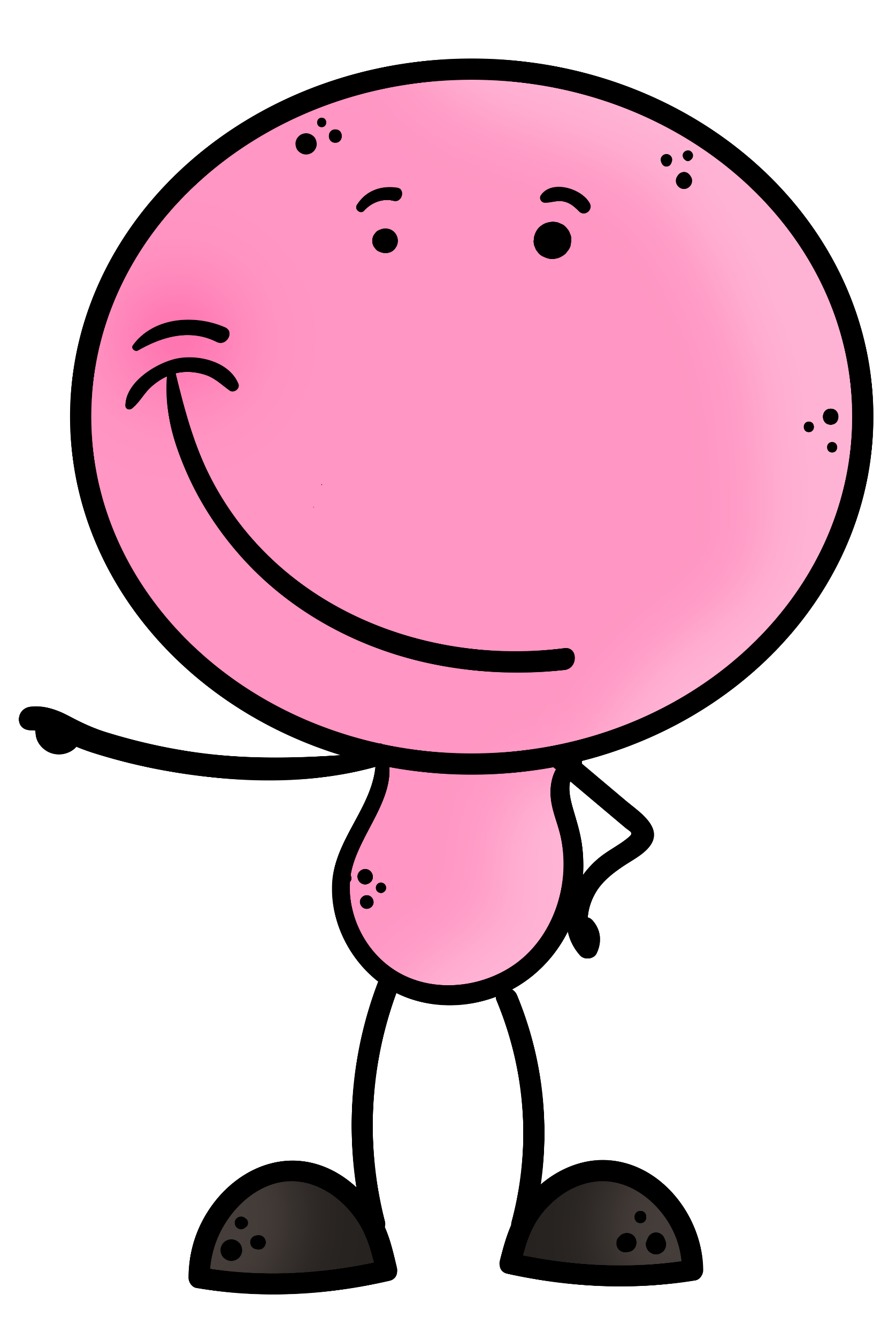 حدث مركب
حدث مستحيل
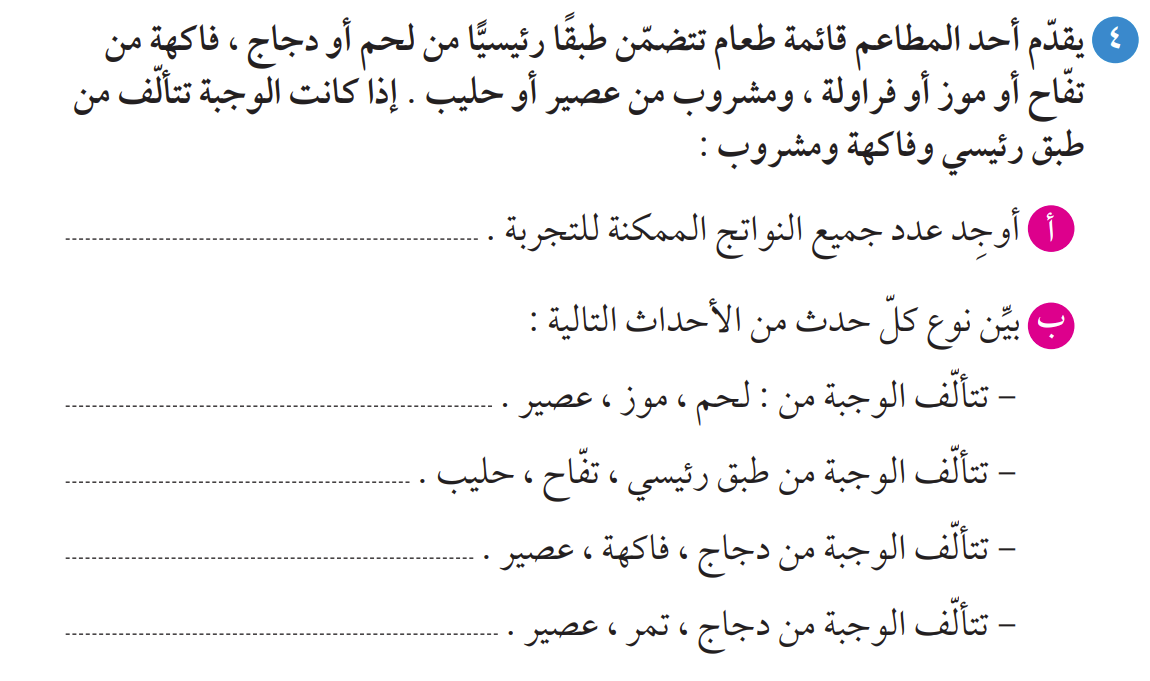 2 × 3 × 2 = 12
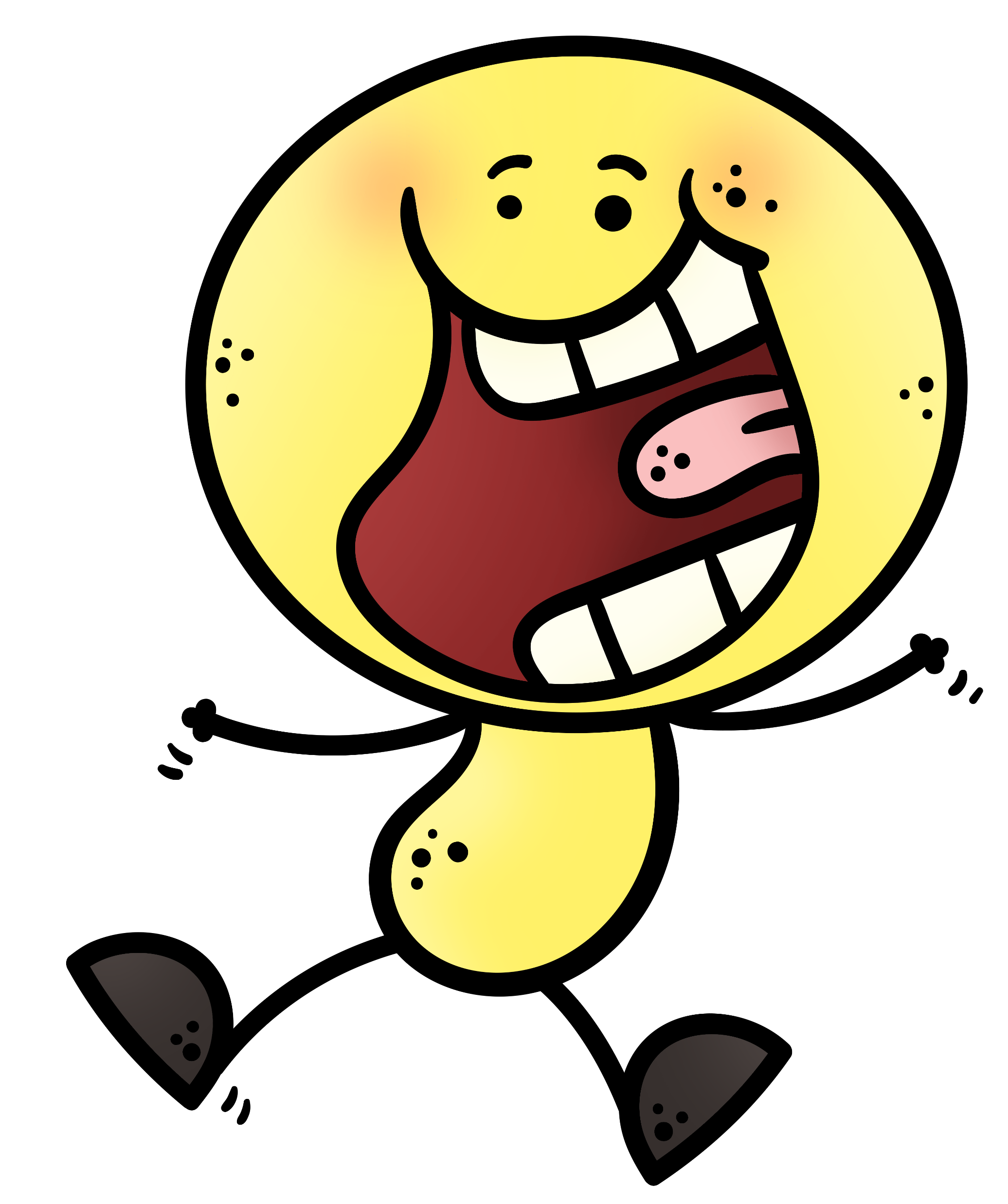 حدث بسيط
حدث مركب
حدث مركب
حدث مستحيل
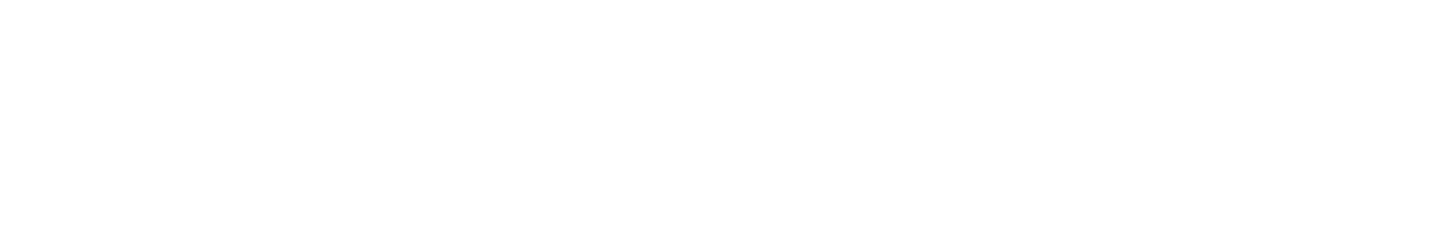 اختاري الإجابة الصحيحة :
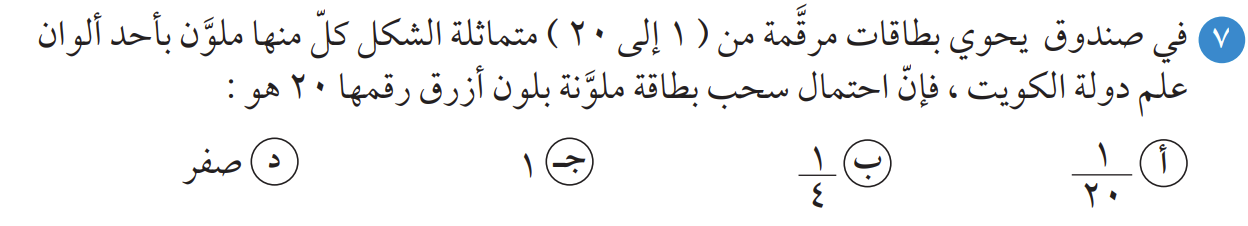 ماذا تعلمنا اليوم ؟